學年度專題研究報告書 利用Arduino建置資料擷取(DAQ)並實現於可攜式電力品質行動量測
組員：洪川程 、陳聖佑、谷政融、藍建傑

指導老師：陳永欽
專題系統功能簡介
網路
傳輸
Arduino
降壓電路
可攜式行動裝置
待測電源
擷取電力訊號
演算法運算與訊號即時監控
降壓和偏移以符合Arduino
可輸入電壓
操作流程圖
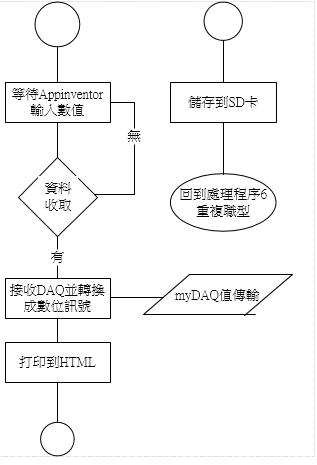 降壓電路訊號處理
降壓電路(電路圖)
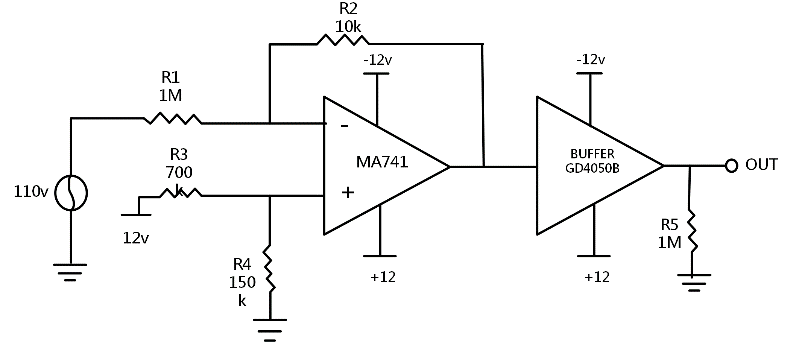 電力訊號前置處理電路
插座電壓是110V(RMS值)實際電壓是150V
經由降壓電路將110V降壓至-2.5V~2.5V
再加上直流偏壓位移至0~5V
降壓電路(實體圖)
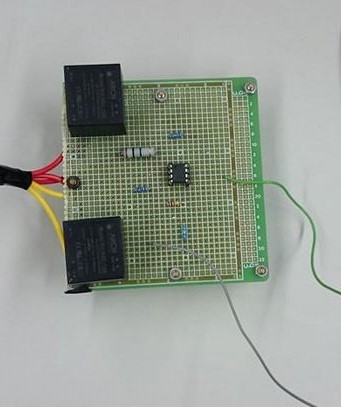 使用模擬示波器軟體模擬降壓後波形
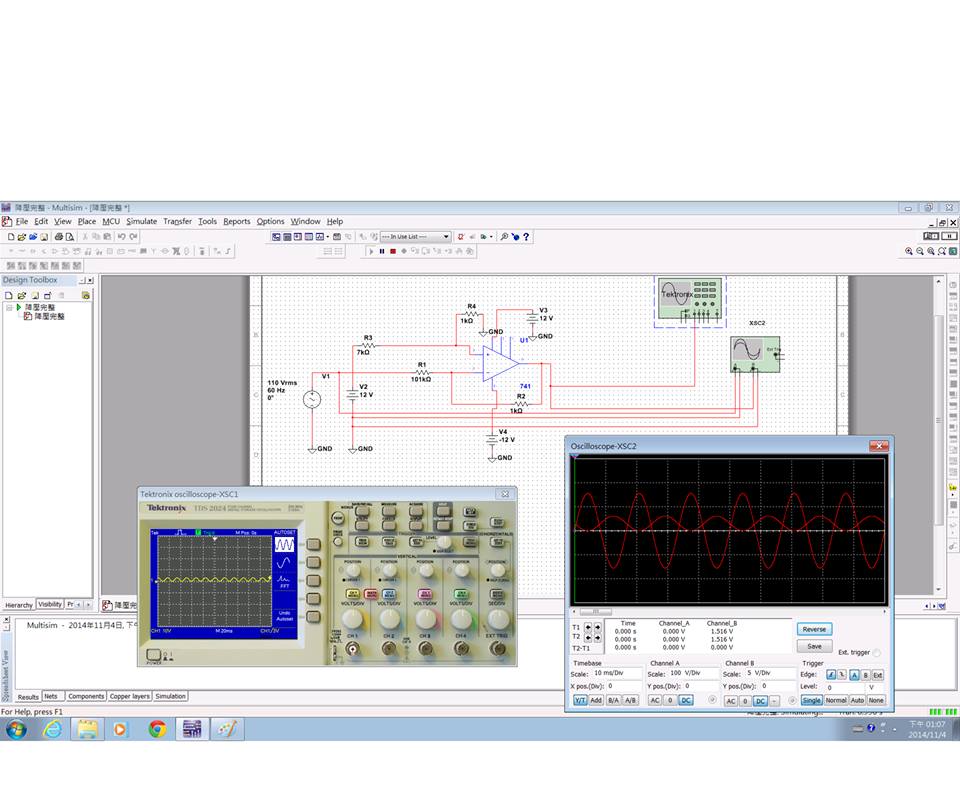 Arduino
Arduino and Wifi shield
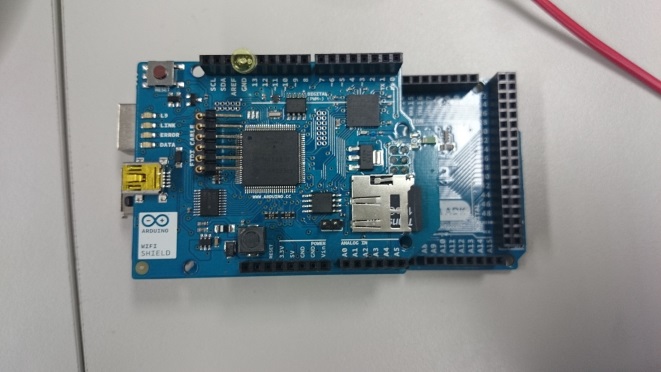 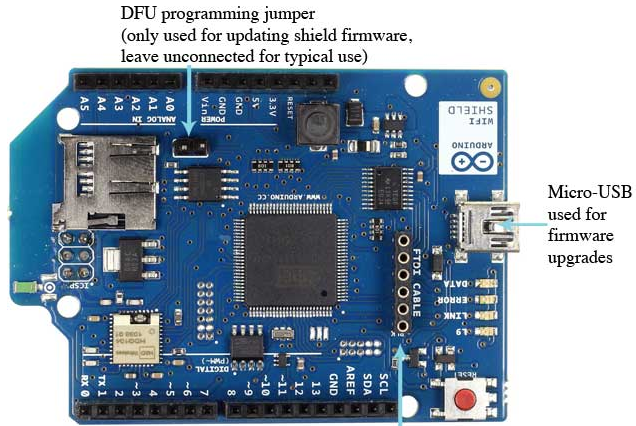 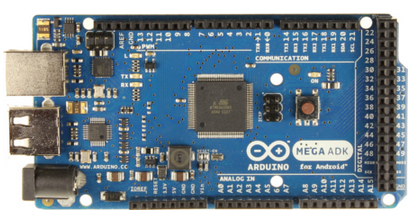 Arduino規格
由於MEGA  ADK是一個USB主機，手機將嘗試從中汲取力量，當它需要充電。當ADK通電了USB，500毫安總可用於手機和board.The外部電源穩壓器可提供高達1500毫安。750毫安可用於手機和MEGA ADK板。另外一個750毫安被分配給連接到電路板上的任何執行器和傳感器。的電源必須能夠提供1.5A使用這麼多的電流。
超頻設定
Arduino ADC 預分頻器設置
藉由超頻使取樣頻率能夠增加以可測量更高頻率的訊號頻率。一般狀態的Arduino取樣頻率為125kHz(分頻器都開啟)，以保持晶片良好使用。當關掉暫存器時即能分頻功能關閉使工作頻率更為增快。
ADPS：此用參數於設定分頻器使用與否。
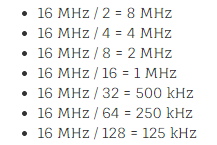 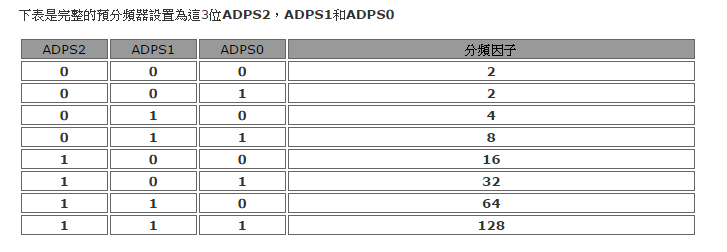 硬體驅動安裝
將Arduino WiFi Shield 硬體裝上Arduino硬體上。
Arduino硬體驅動安裝：先至Arduino官網Download執行軟體。再將Arduino硬體USB連接至電腦上，並手動更新驅動程式選擇下載檔案中的driver資料夾。
Arduino WiFi Shield 硬體驅動安裝：
Arduino WiFi Shield安裝過程 p.1
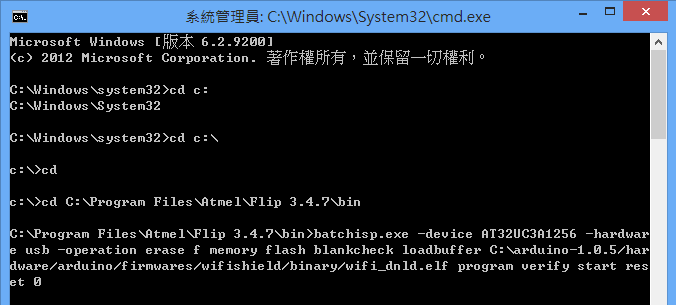 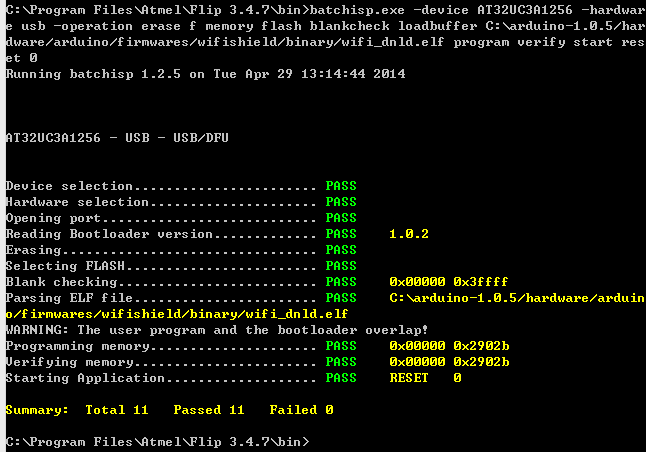 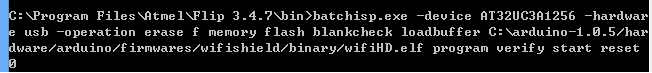 Arduino WiFi Shield安裝過程 p.2
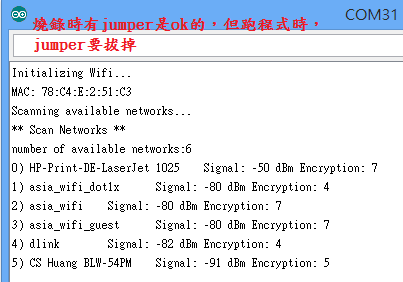 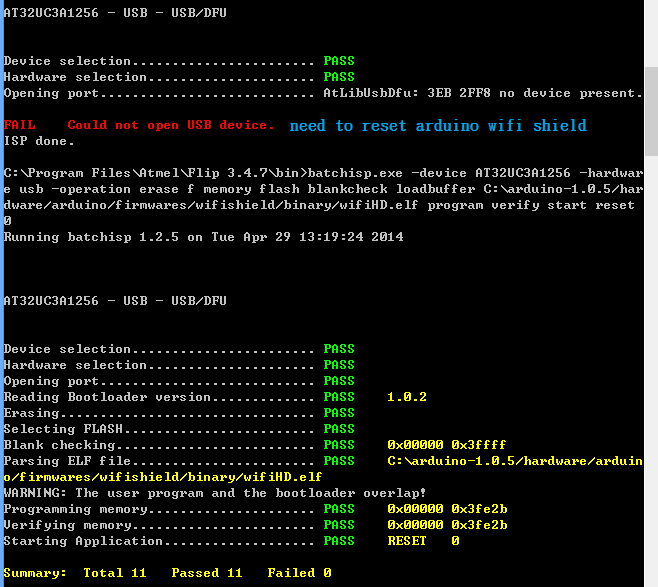 LabView與myDAQ
myDAQ and LabView
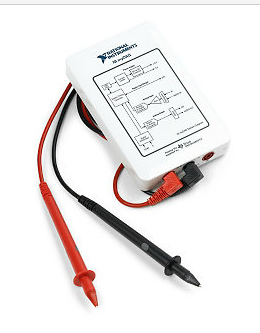 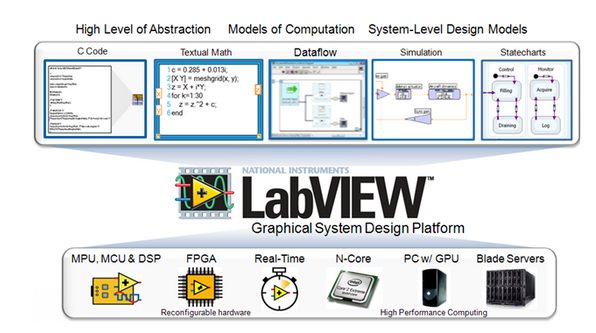 LabView程式碼
LabView人機介面
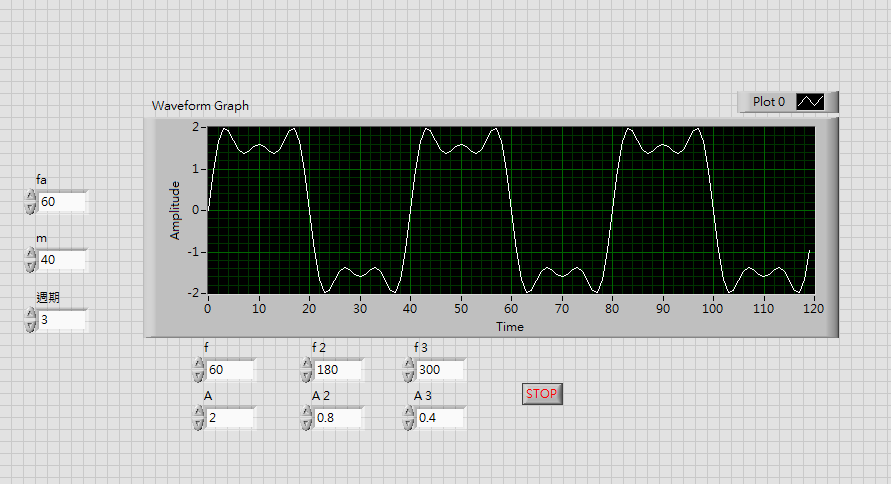 Fa          ：初始頻率
m           ：一週期的點的數量
f1          ：第一個波
f2          ：第二個波
f3          ：第三個波
(混波有固定比，為1：3：5)
Android程式量測驗證
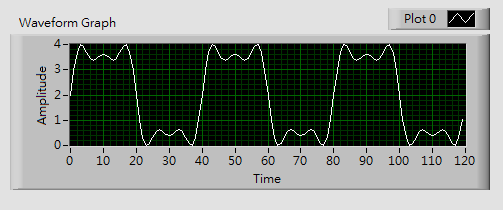 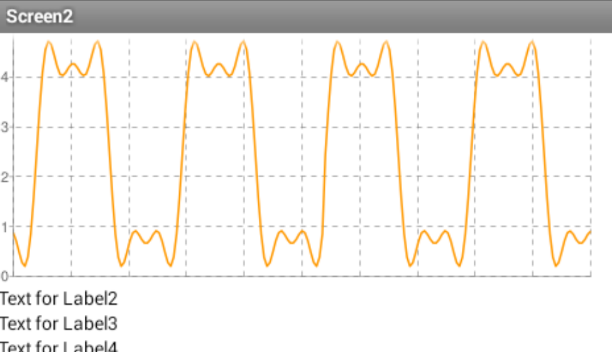 模擬混波以60、180、300 Hz訊號
行動裝置上接收混波的繪圖
比對可攜式裝置繪圖與NI-myDAQ接收之資料，其量測誤差率小於0.1％
Arduino與DAQ(Data Acquisition)功能比較
AppInventor 2 介面
起始畫面
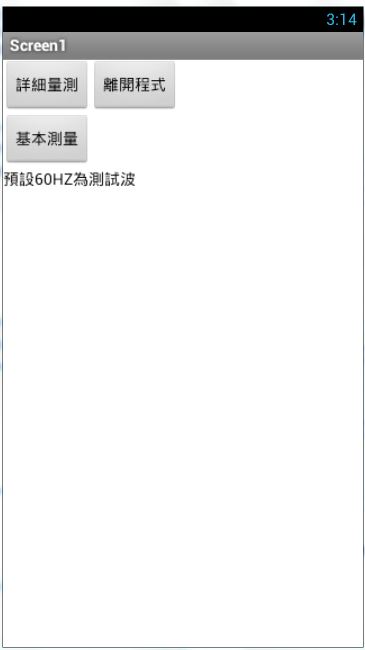 詳細量測：跳入使用者介面
基本測量：測試用的頁面，預設對象為60HZ
驗證畫面
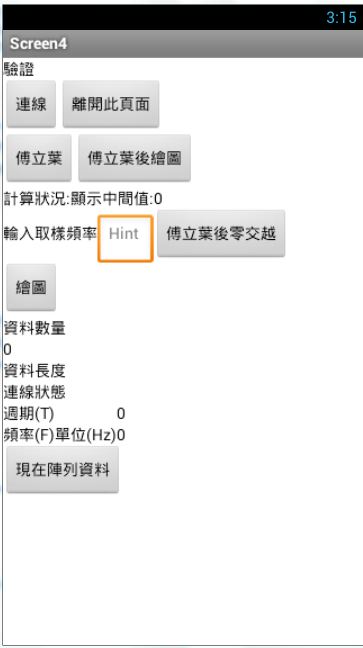 此為驗證用畫面，藉由myDAQ輸入60Hz的混波，以內設的delay(313)來擷取波並顯示，來確認次程式是否正確
量測輸入頁面
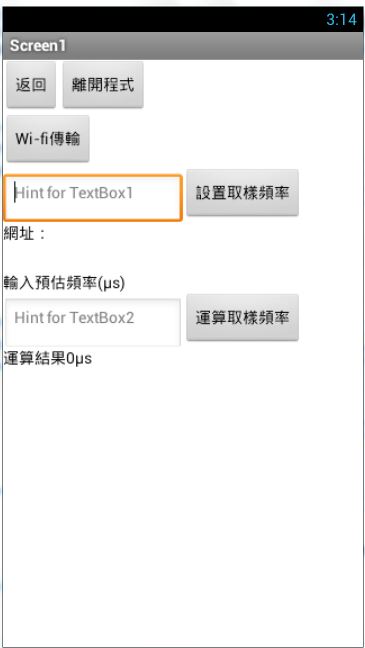 輸入取樣頻率，按設置時將數值以網址方式傳輸置網頁，藉由Wi-fi傳輸鈕讓網頁將網址輸入，並跳至下一頁面。

輸入預估頻率，即可藉由此運算算出需比較理想的取樣頻率。
量測資訊頁面
此網頁主要功能是監控資料或運算資料。
監控資料：分為繪圖與實際數值觀看。繪圖即為將資料串聯至Google Chart網址列後前往即可繪出圖表。實際測量數值由清單呈現。
零交越運算：先藉由設置取樣頻率算出一週期的訊號頻率的取樣點數，取樣點數乘與取樣週期等於訊號週期。
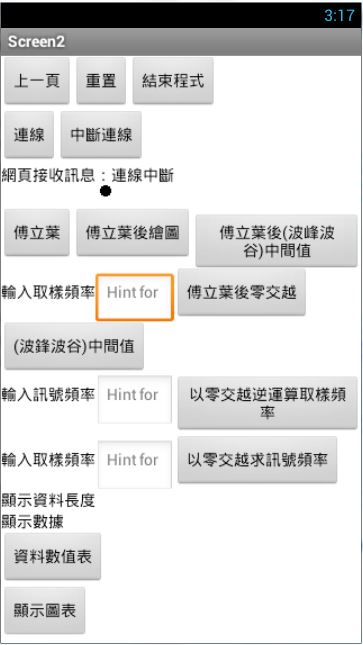 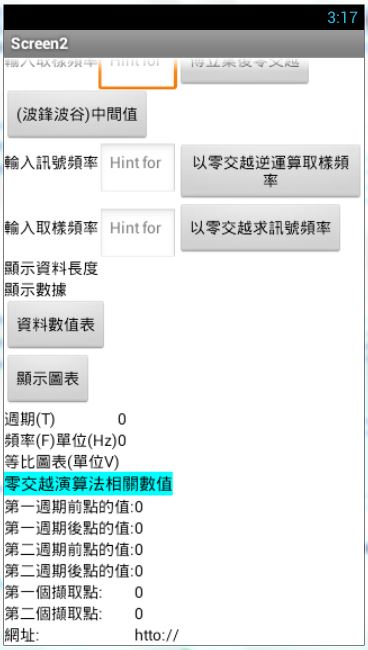 傅立葉計算頁面
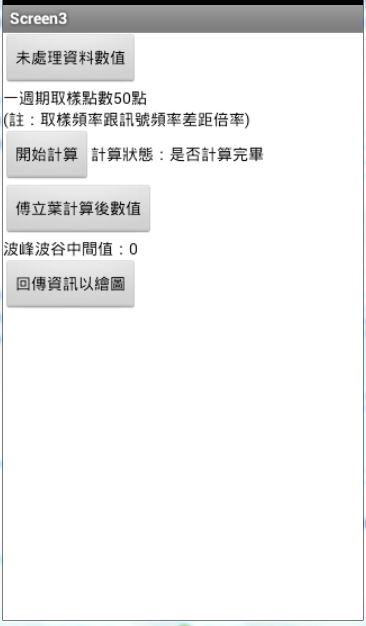 傅立葉：單一數值比對後續平均進	行調整。
備注     ：因AppInventor 2程式消耗               	資源太大，計算時間較為	緩慢。
傅立葉
零交越
零交越
零交越演算法示意圖
成果
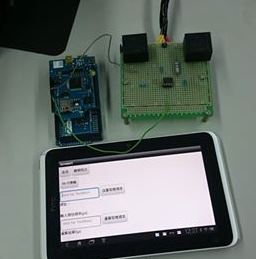 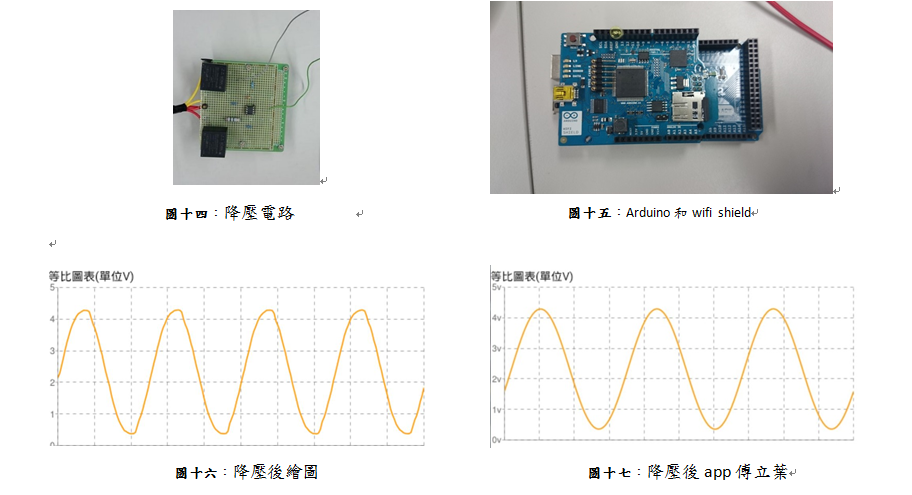 技術使用
使用技術
降壓電路的學習與使用
Arduino 硬體架構與軟體設定
C / C + +語言撰寫技術
使用DAQ產出混波訊號
使用 MIT App Inventor 2 撰寫手機應用程式
頻率取樣相關觀念
零交越演算法
傅立葉演算法
專題報告到此結束謝謝各位教授聆聽
附錄
Arduino程式碼
標頭檔硬體設定
設定基礎值
硬體頻率設定/網路連結
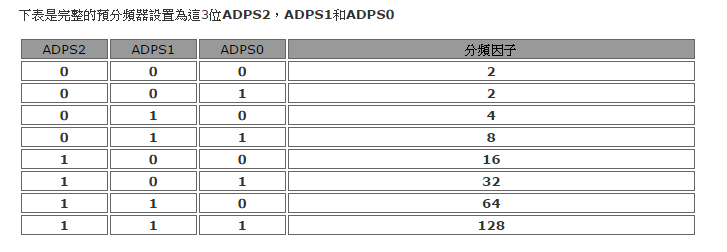 網路連結
Arduino接收資料，傳輸至陣列
建立空白網頁(註2)
將陣列資料輸出至空白網頁(註2)
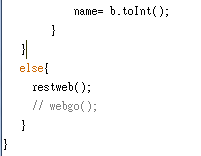 設置可輸入Delay的網頁(註1)
設置取樣頻率(Delay)之程式碼
副程式--WifiStatus
副程式-sdsever
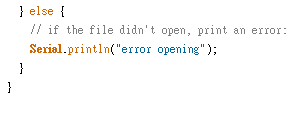